Activity 2.2: Molecules Cells Are Made Of
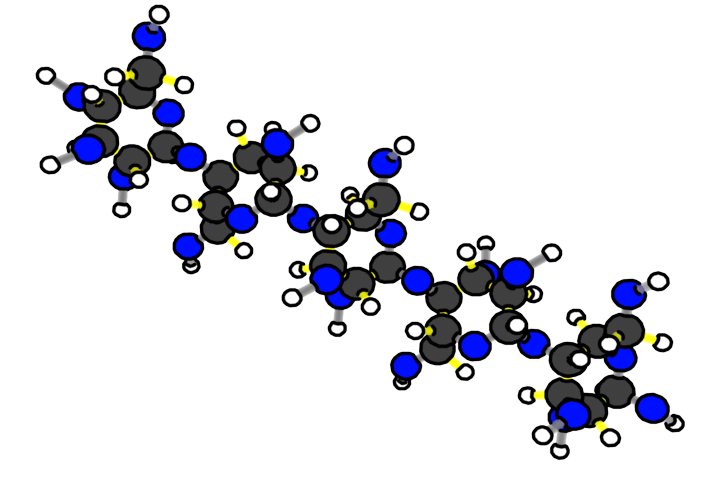 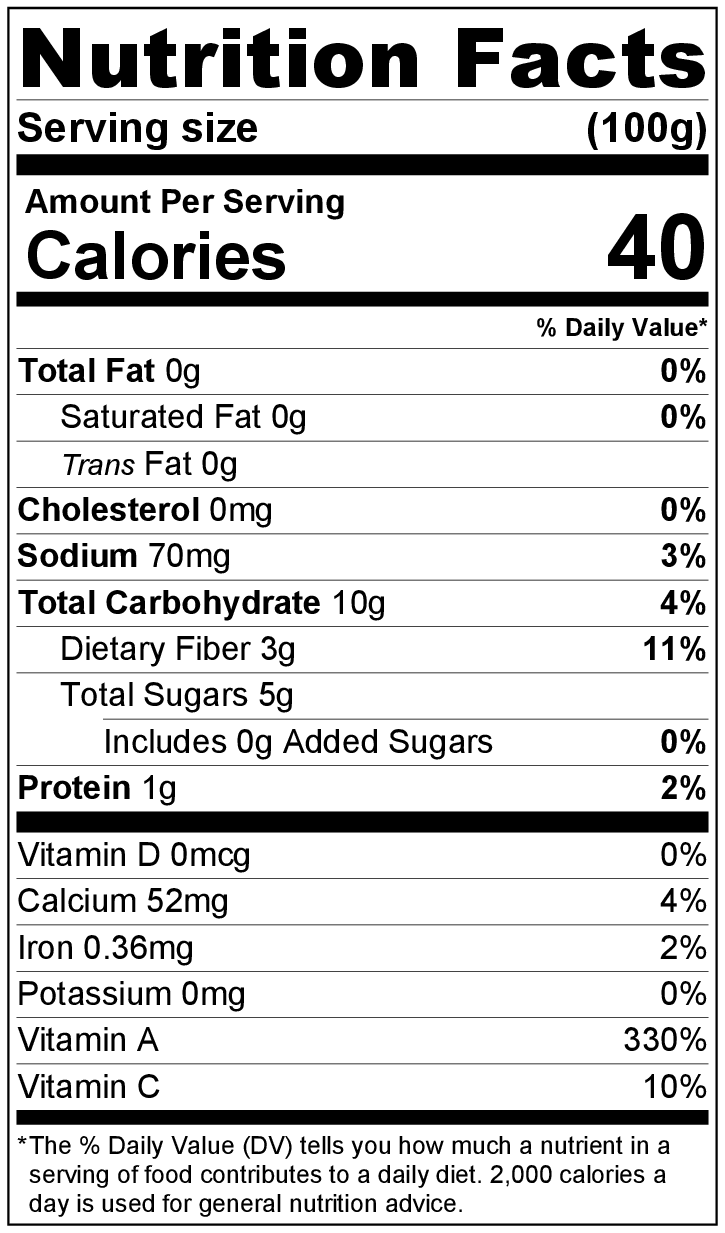 1
The Instructional Model
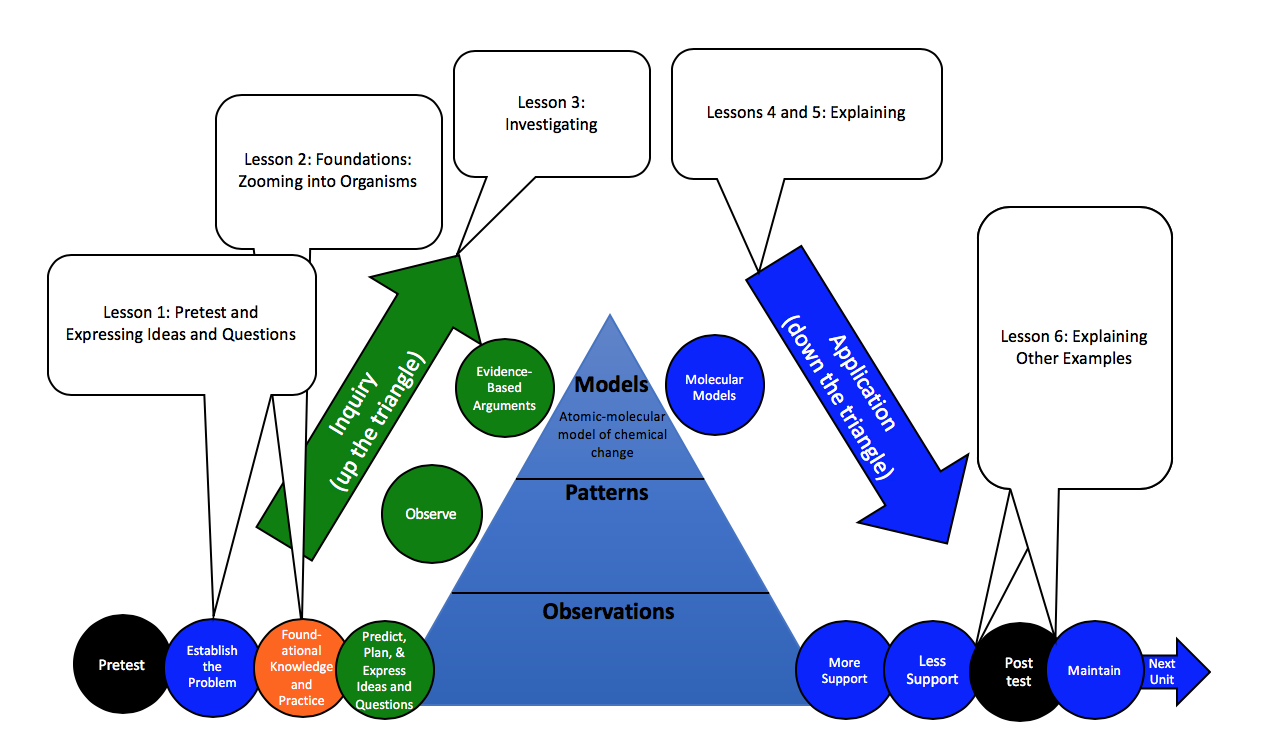 2
[Speaker Notes: Use the instructional model to show students where they are in the course of the unit.
Show slide 2 of the 2.2 Molecules Cells Are Made of PPT.]
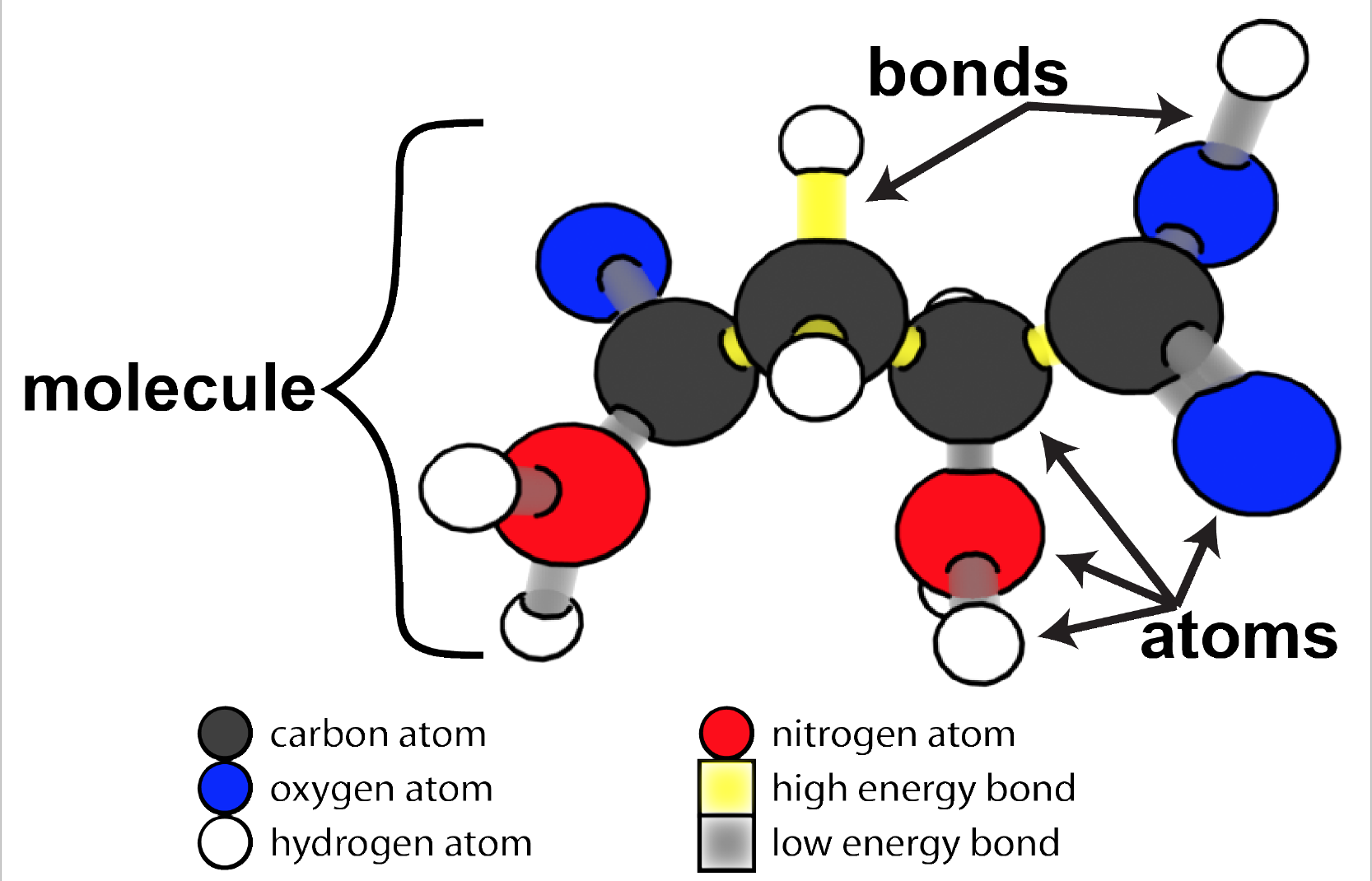 3
[Speaker Notes: Review how atoms bond together to make molecules/
Show Slide 3 of 2.2 Molecules Cells Are Made of PPT and point to the copy of the Molecule 11 x 17 Poster on your classroom wall. Ask students to examine the key features of this poster: 
Atoms are represented by differently colored circles. In the Carbon TIME units: carbon is black, oxygen is blue, nitrogen is red, and hydrogen is white. 
Bonds that connect carbon to carbon and carbon to hydrogen bonds are colored yellow. This color represents the chemical energy stored in these bonds. Other types of bonds are not yellow because they do not contain as much stored chemical energy. 
When two or more atoms bond together, this creates a molecule. 

Credit: Craig Douglas, Michigan State University]
Facts and questions about organisms
Some things we know:
Some unanswered questions
All organisms are made of cells
All the functions of organisms are done by cells working together
All cells are made of molecules
All molecules are made of atoms
What kinds of molecules are cells made of?
How do those molecules move and change when cells do their functions, such as:
Growing
Moving
Changing matter and energy?
4
[Speaker Notes: Review ideas and unanswered questions from Activity 2.1. 
Show Slide 4 of the PPT:
Review some things we know in the left column
Review unanswered questions in the right column
This activity focuses on the question in red: “What kinds of molecules are cells made of?”]
What kinds of molecules are cells made of?
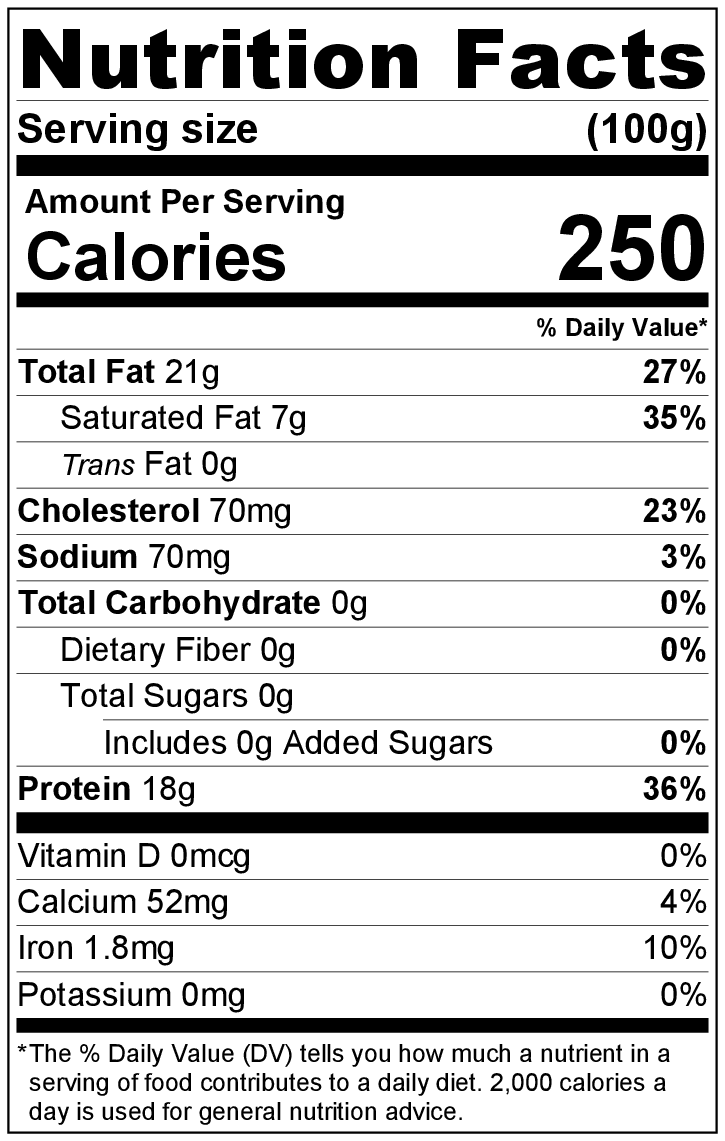 We can find out what materials cells are made of by reading nutrition labels for plants, animals, and decomposers that we eat.  

We will use labels with a serving size of 100 g.

This means that 
1 g = 1% of the materials in the food
5
[Speaker Notes: Present and discuss how to interpret nutrition labels
Have students follow on 2.2 Reading Nutrition Labels Handout as you present Slides 5-18 in the PPT.  Each slide points toward parts of the nutrition labels that are also presented on the handout:
Slide 5 points out that (unlike nutrition labels on most foods) these labels use a standard serving size of 100g.]
What are cells made of?CARBOHYDRATES
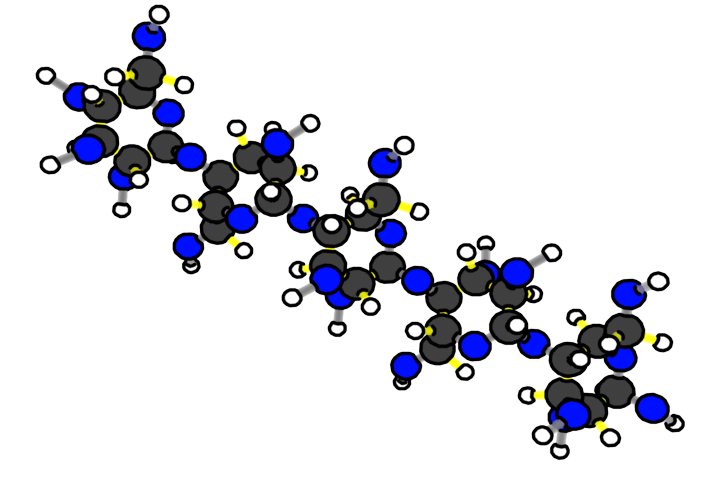 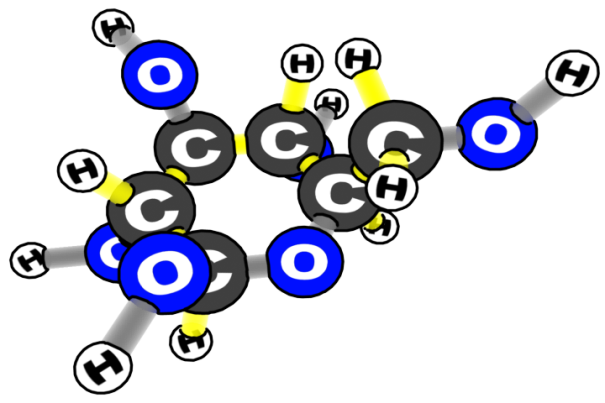 fiber
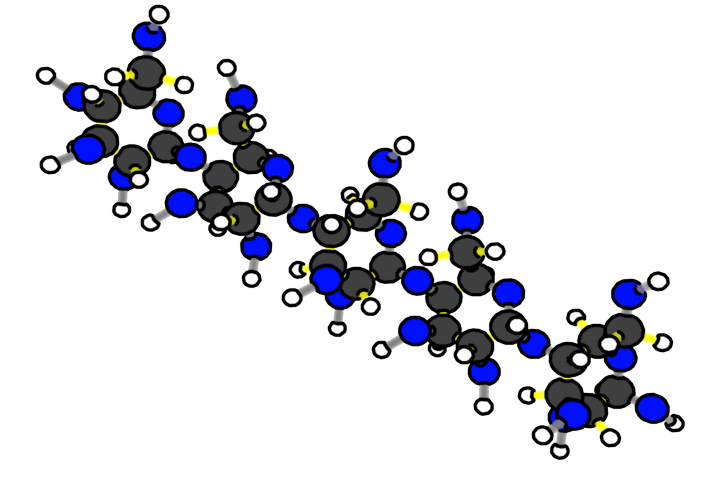 glucose
What atoms are carbohydrates made of?
starch
6
[Speaker Notes: Slides 6 and 7 focus on carbohydrates, including how to calculate the amount of starch (total carbohydrate – sugar – fiber)]
Carbohydrates in Carrots (Plant Root)
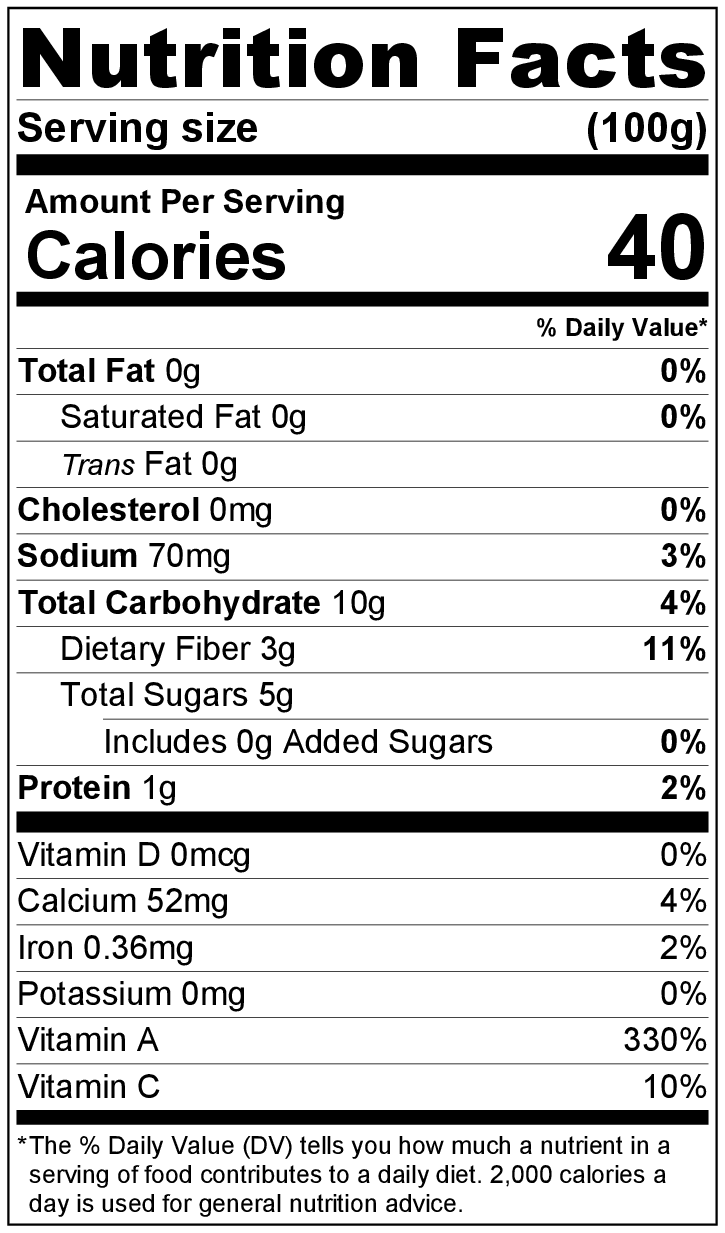 Total carbohydrate = starch + sugar + fiber (such as cellulose)

How much starch is in 100 grams of carrots?
7
[Speaker Notes: Slides 6 and 7 focus on carbohydrates, including how to calculate the amount of starch (total carbohydrate – sugar – fiber)]
What are cells made of? FATS
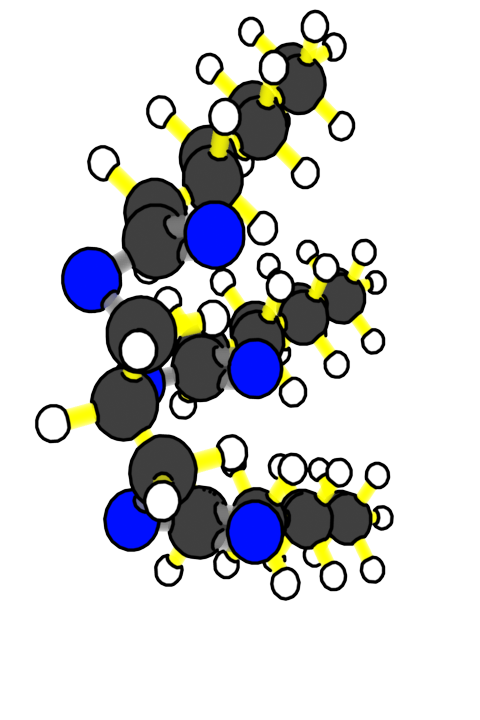 What atoms are fats made of?
1 glycerol
3 fatty acids
Fat molecule
8
[Speaker Notes: Slides 8 and 9 focus on fats, including the atoms in fat molecules (CHO)]
Fat in Peanuts (Plant Seeds)
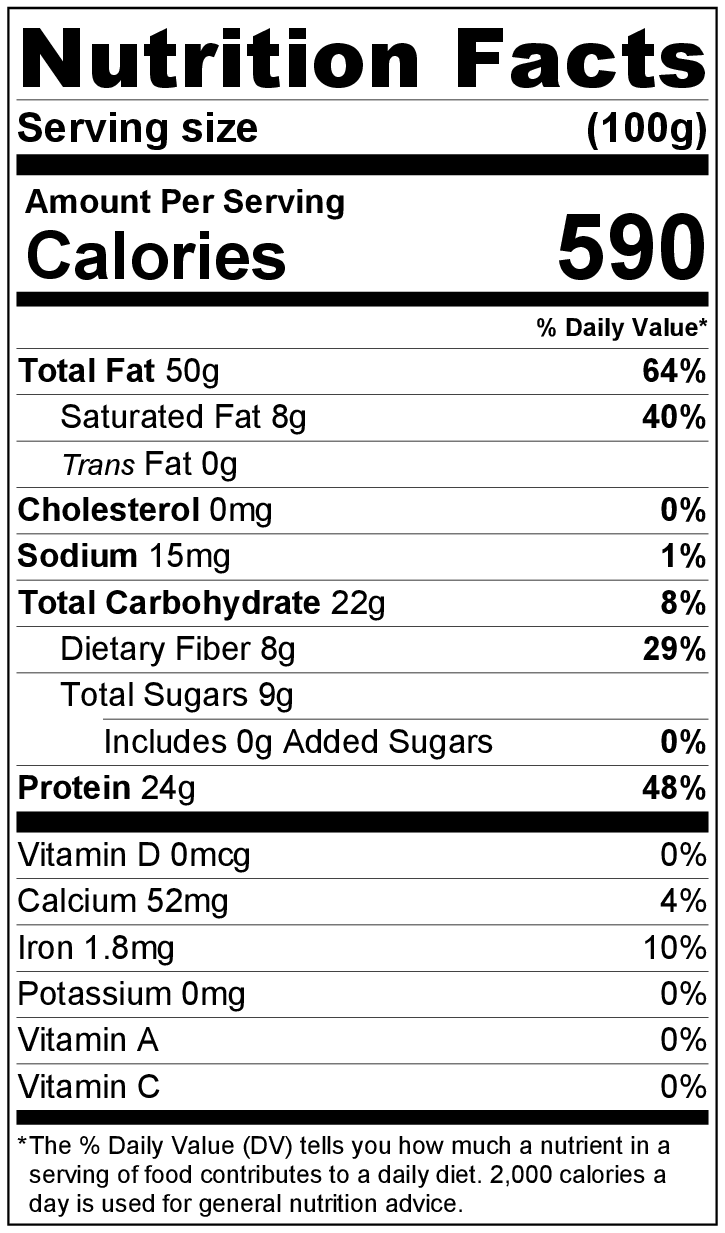 How much fat is in 100 grams of peanuts?
9
[Speaker Notes: Slides 8 and 9 focus on fats, including the atoms in fat molecules (CHO)]
What are cells made of?PROTEIN
Two of the Amino Acids
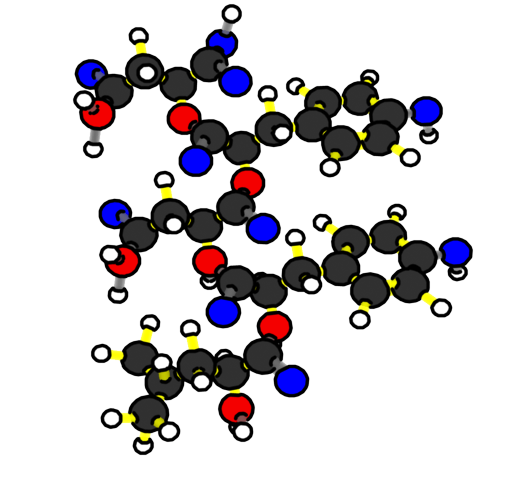 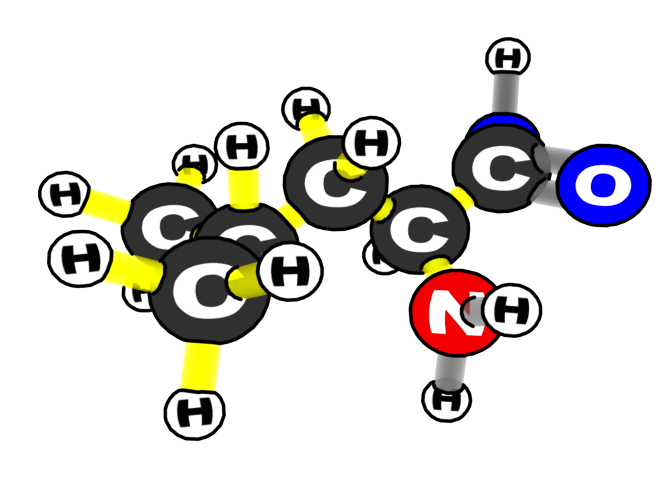 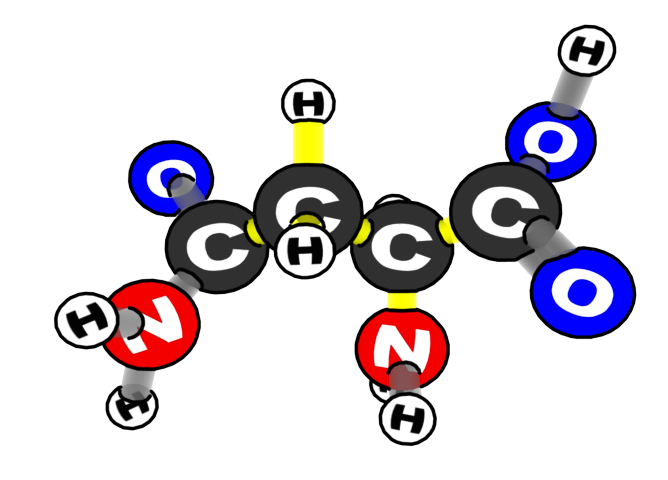 What atoms are proteins made of?
10
[Speaker Notes: Slides 10 and 11 focus on proteins, including the atoms in protein molecules (CHON)]
Protein in Carrots (Plant Roots)
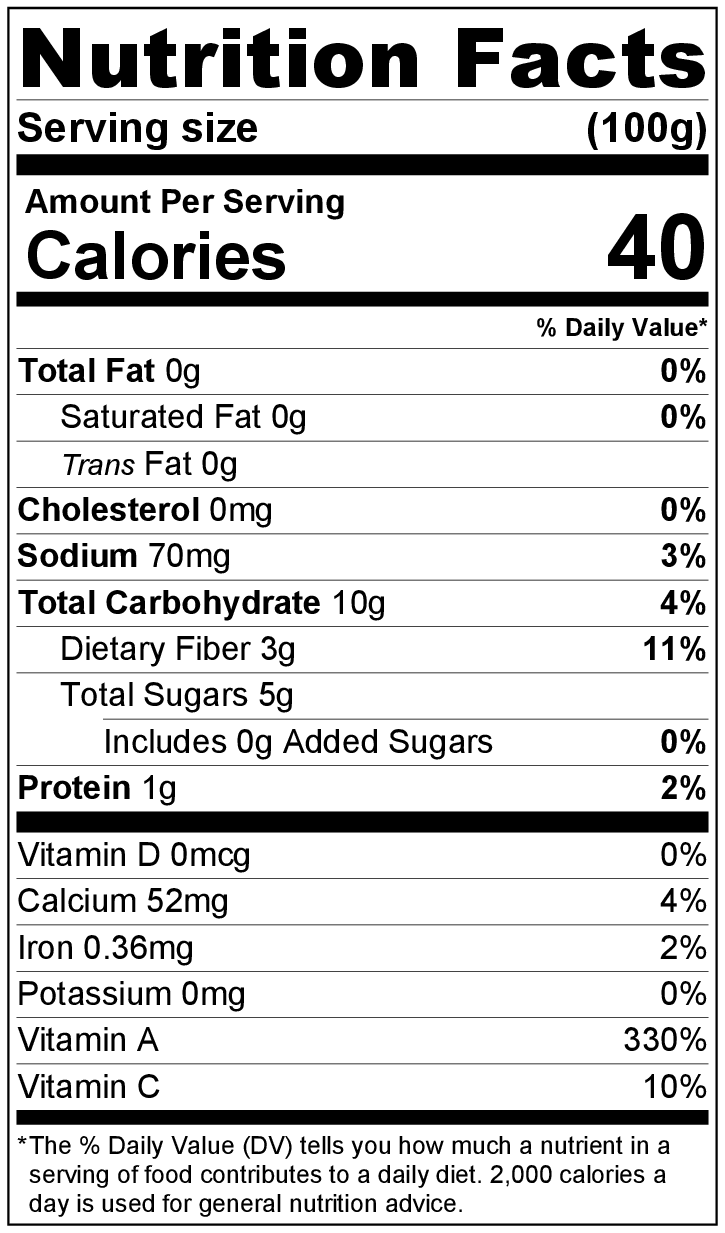 How much protein is in 100 grams of carrots?
11
[Speaker Notes: Slides 10 and 11 focus on proteins, including the atoms in protein molecules (CHON)]
Organic Molecules in All Cells
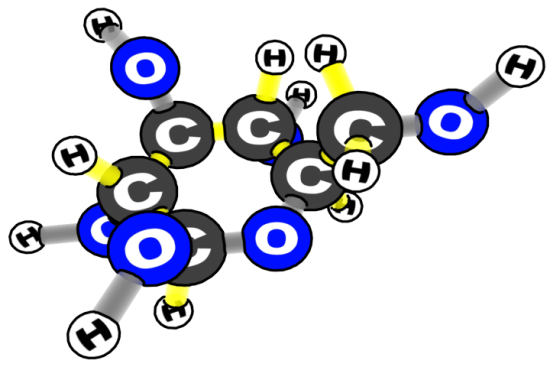 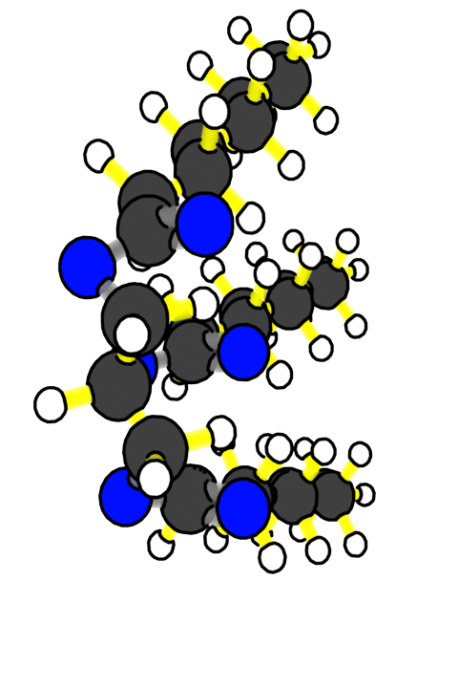 CARBOHYDRATES:
GLUCOSE
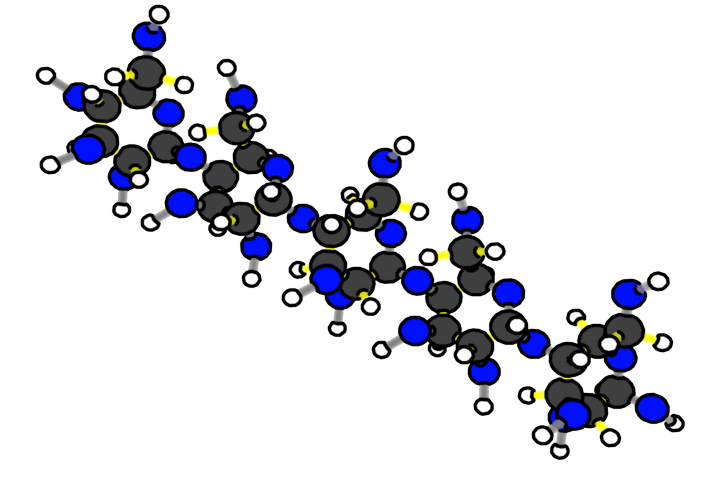 FATS
STARCH
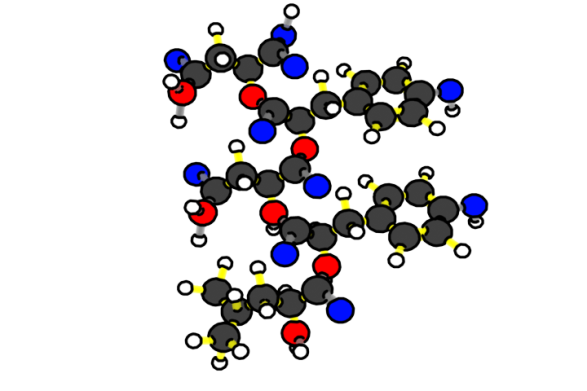 What atoms are organic molecules in plants made of?
PROTEINS
12
[Speaker Notes: Slide 12 points out that all the organic molecules in cells are made primarily of 4 kinds of atoms: CHON.  (If you wish to discuss other atoms in organic molecules such as P and S, you could do so later with Slides 21 and 22.)]
Minerals in Cells
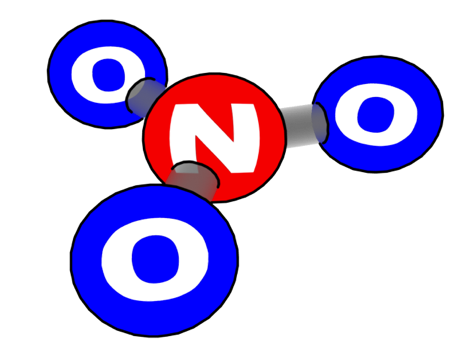 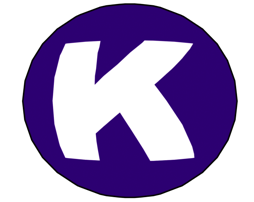 Cells also contain minerals that are used for cell functions.  These minerals have different kinds of atoms, including:
Nitrogen
Phosphorous
Calcium
Sodium
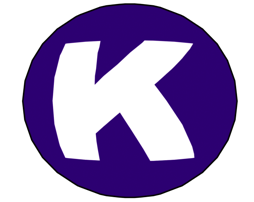 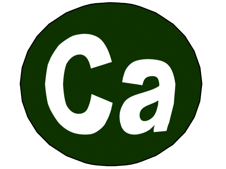 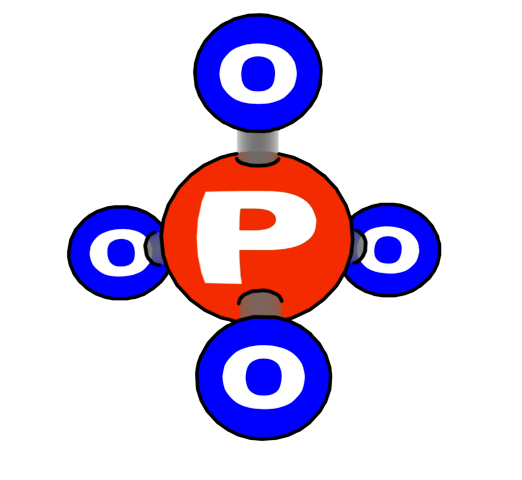 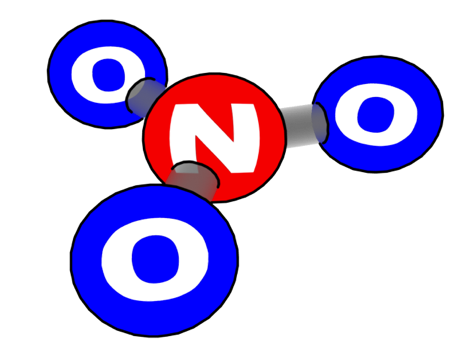 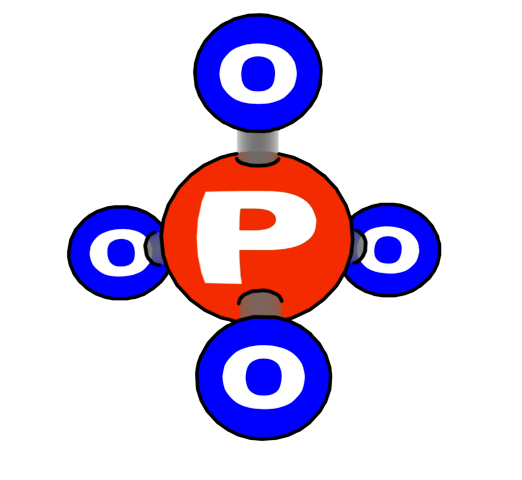 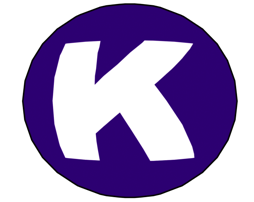 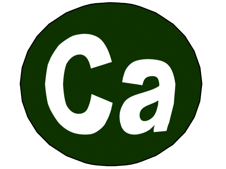 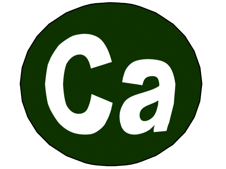 13
[Speaker Notes: Slides 13 and 14 point to cholesterol, vitamins, and minerals: molecules found in cells but always less than 1% of cell mass.]
Other Molecules in Cells
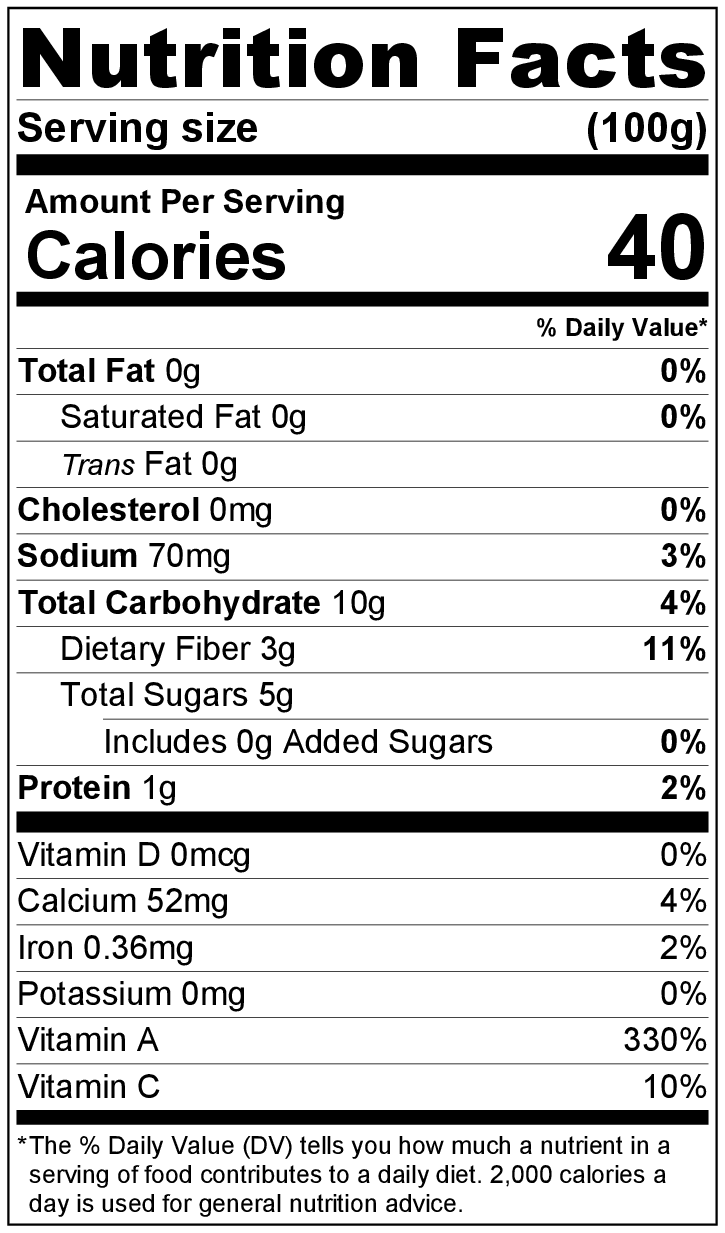 Vitamins, minerals, and cholesterol make up less than 1% of cell mass (less than 1 gram out of 100 grams).
14
[Speaker Notes: Slides 13 and 14 point to cholesterol, vitamins, and minerals: molecules found in cells but always less than 1% of cell mass.]
Water in Cells
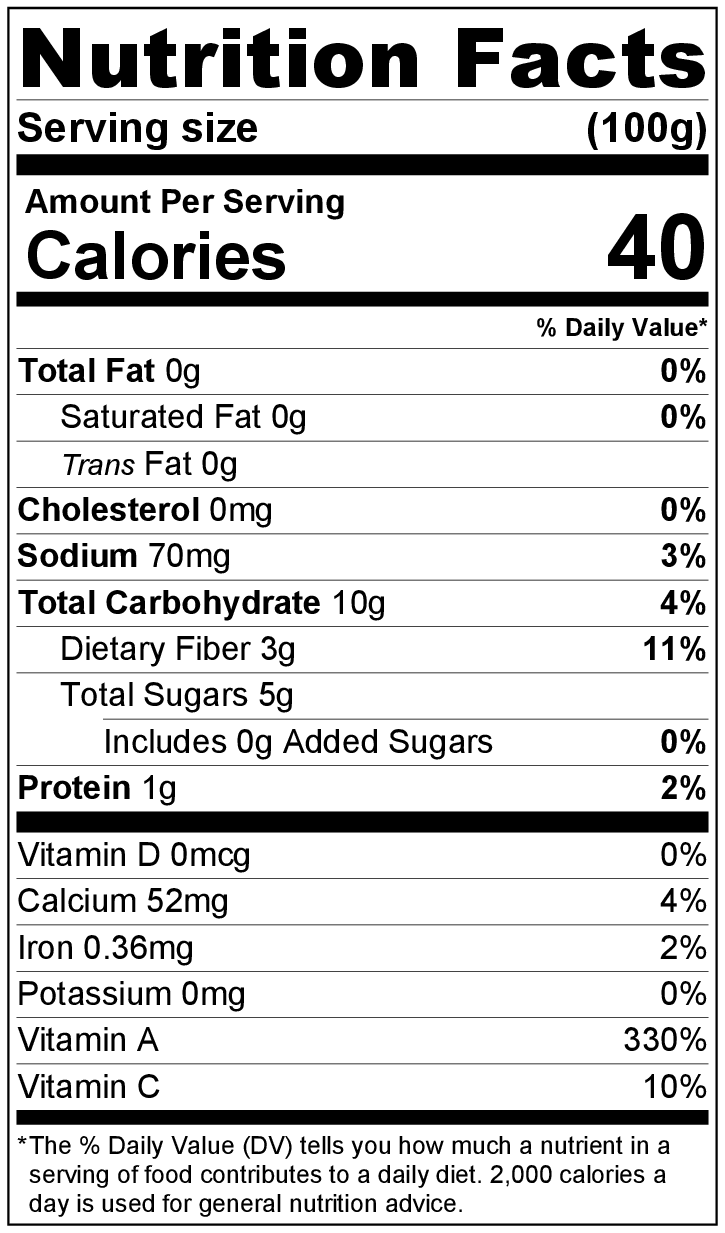 Besides organic materials or biomass (fats, proteins, and carbohydrates) cells are made up mostly of water.

About how much water is in 100 grams of carrots?
15
[Speaker Notes: Slides 15 and 16 focus on how to calculate the amount of water in cells by subtracting the total mass of organic matter from 100g.]
Adding up materials in carrots (plant root cells)
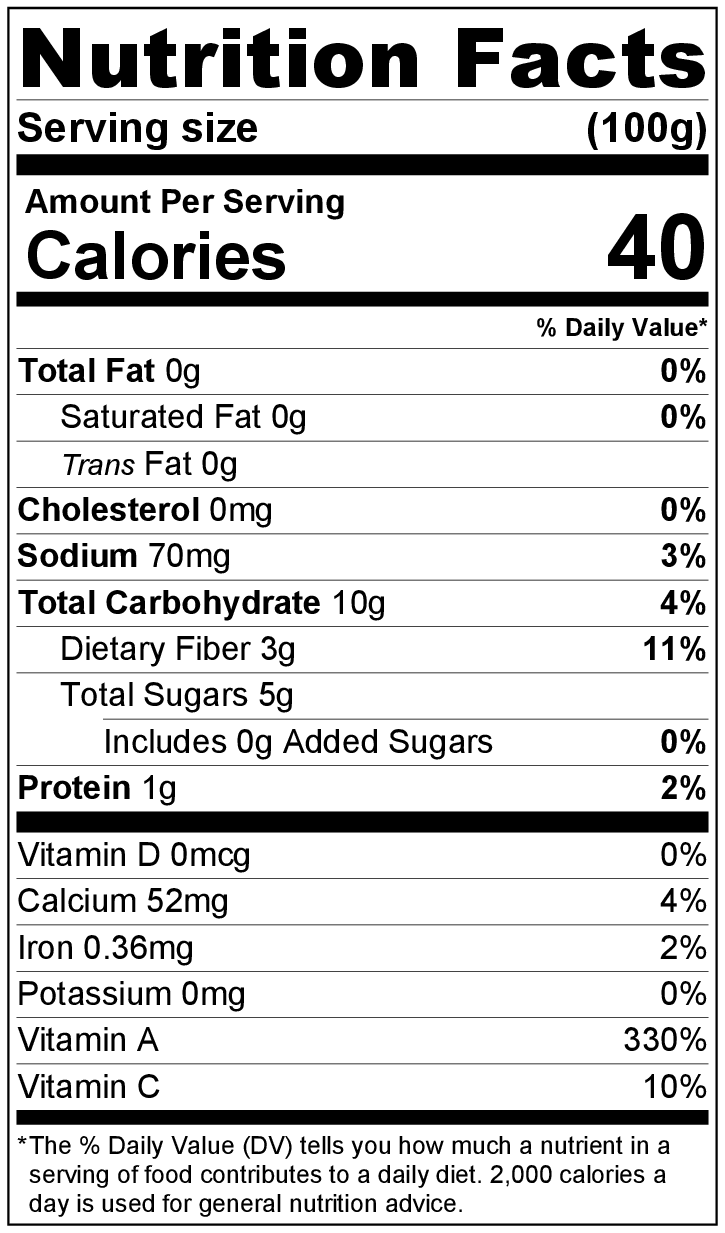 Organic materials in carrots
Protein: 1% (1 g out of 100 g)
Carbohydrates: 10%
Fat: 0%
Cholesterol and vitamins: less than 1%
Inorganic materials in carrots
Minerals (sodium, iron): less than 1%
What’s left? 
WATER: about 89%
16
[Speaker Notes: Slides 15 and 16 focus on how to calculate the amount of water in cells by subtracting the total mass of organic matter from 100g.]
Adding up materials in beef (animal muscle cells)
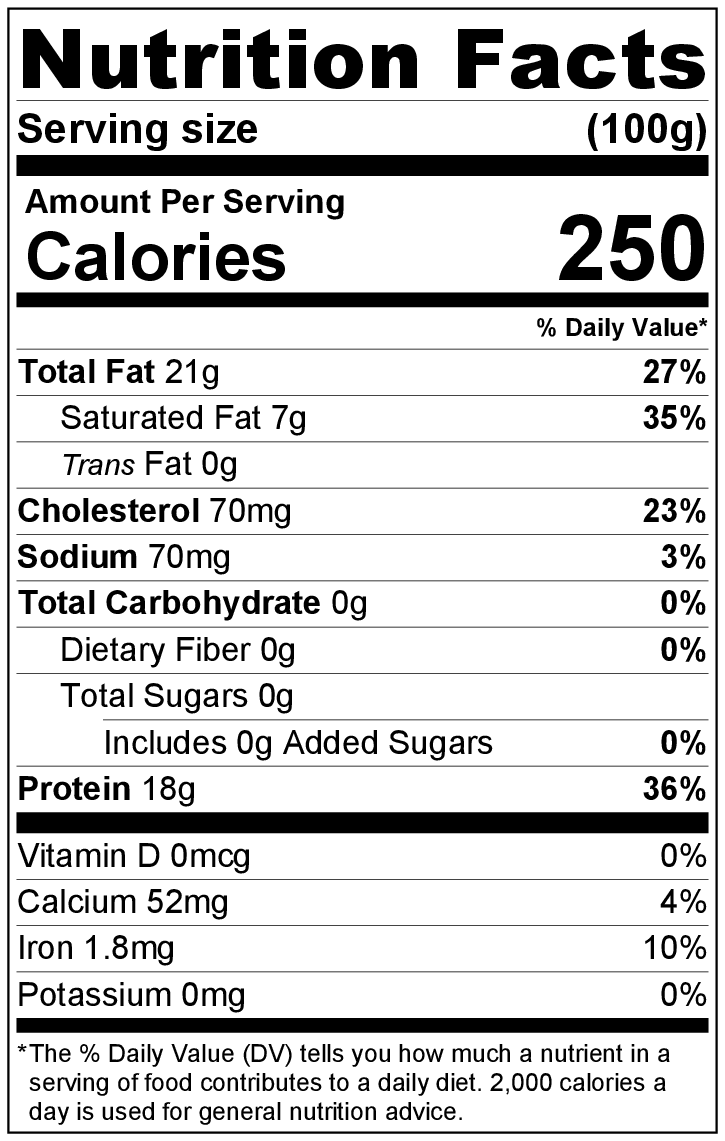 Organic materials in beef:
Fat: 21% (21 g out of 100 g)
Carbohydrates: 0%
Protein: 18%
Cholesterol and vitamins: less than 1%
Inorganic materials in beef:
Minerals (calcium, sodium, iron): less than 1%

What’s left? 
WATER: about 60%
17
[Speaker Notes: Slides 17 and 18 connect information about calories on food labels with what students have already studied about chemical energy in organic molecules in the Systems and Scale unit.  Note that high-energy C-C and C-H bonds are yellow on the illustrations of molecules.]
Chemical energy in cells
Calories are a measurement of chemical energy in cells and food: the energy available from high-energy bonds in organic molecules
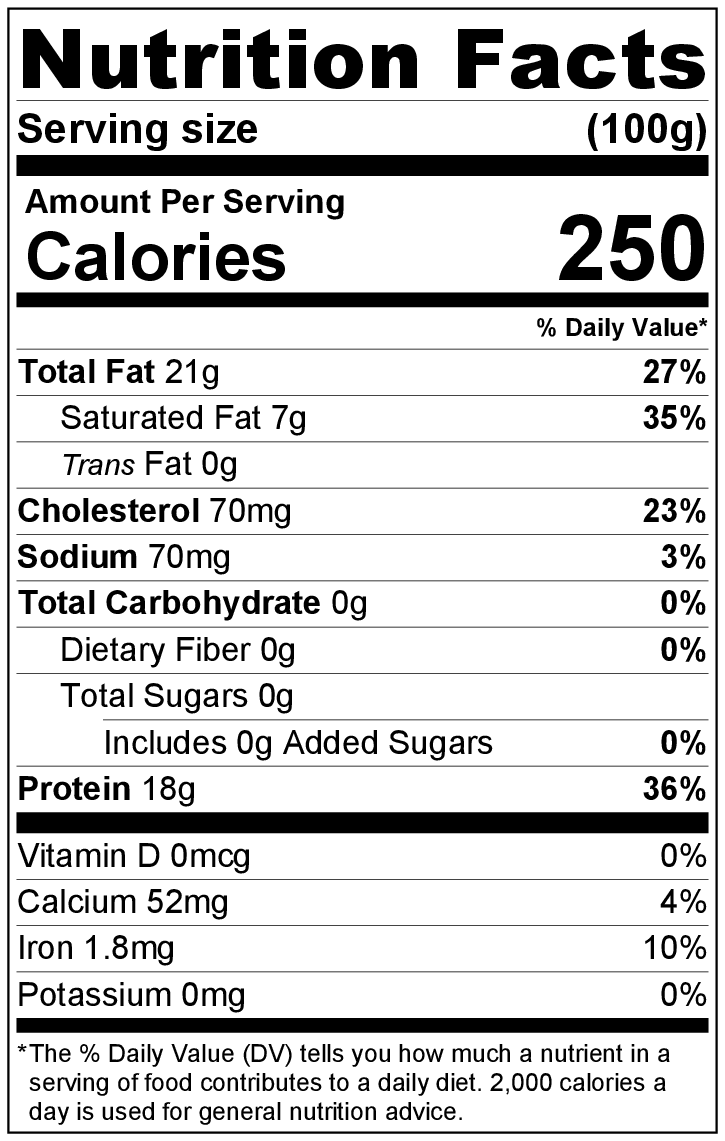 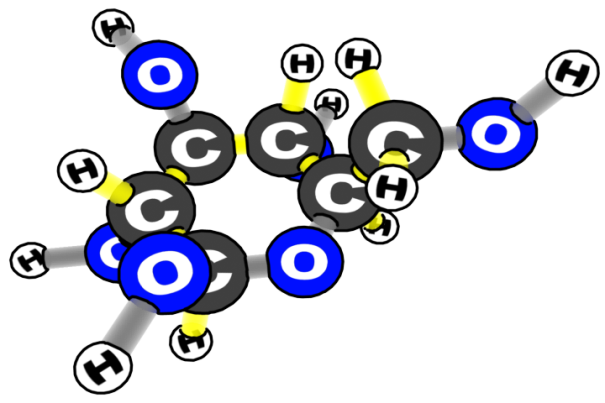 High-energy C-C and C-H bonds are yellow. This color represents the usable energy stored in these bonds.
18
[Speaker Notes: Slides 17 and 18 connect information about calories on food labels with what students have already studied about chemical energy in organic molecules in the Systems and Scale unit.  Note that high-energy C-C and C-H bonds are yellow on the illustrations of molecules.]
Which molecules have chemical energy?
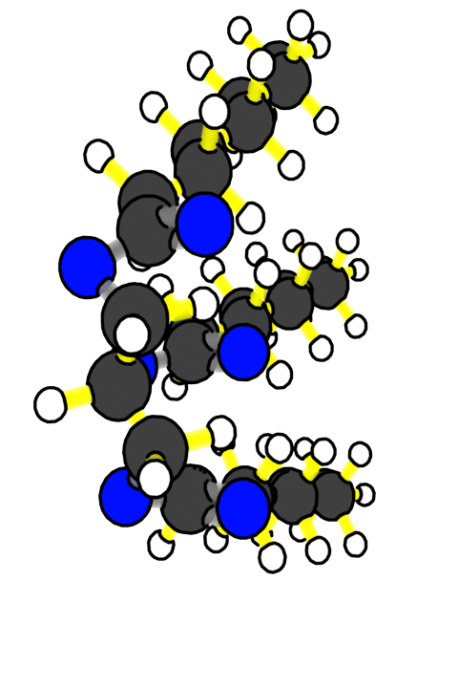 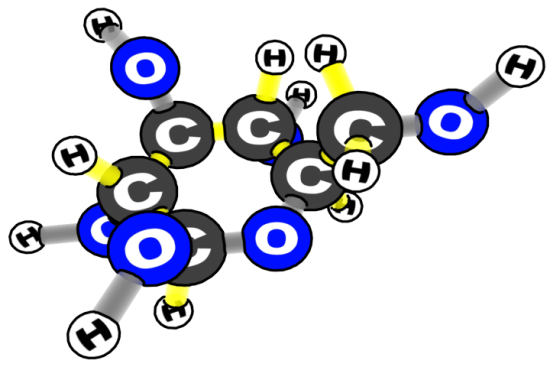 CARBOHYDRATES:
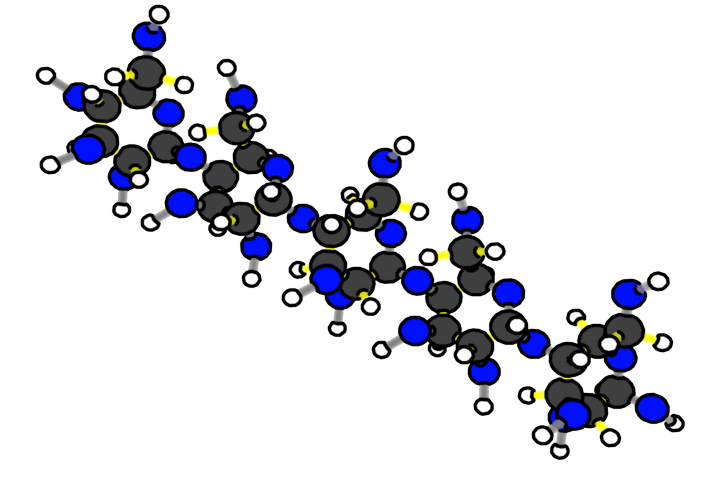 GLUCOSE
STARCH
FATS
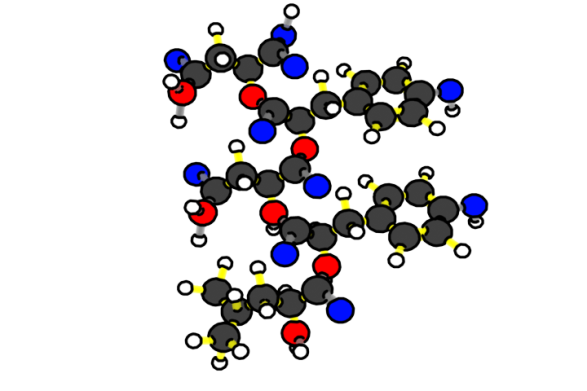 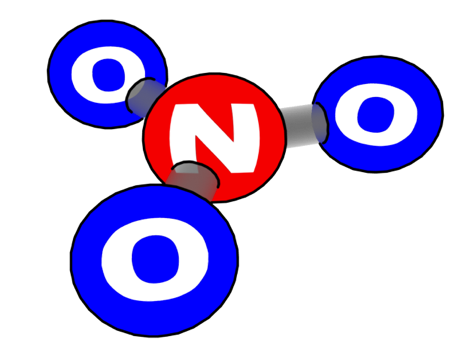 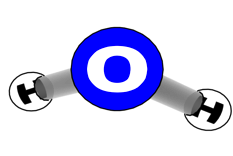 MINERALS
WATER
PROTEINS
19
[Speaker Notes: Have students work together to complete the worksheet.
Now that students are somewhat familiar with the molecules in food, have them explore the makeup of other foods. Divide students into pairs to complete 2.2 Food Labels Worksheet. 
Show Slide 19 on the PPT.
Have pairs of students work together to complete the first row of the worksheet for “beef.”]
Try it yourself!
Use the food label cards to fill in the table showing the materials in different kinds of cells on the 2.2 Food Labels worksheet.
What patterns do you notice when you compare a food made of animal cells (beef) with foods made of plant cells (carrots, celery, spinach)?  Explain the patterns you found on the worksheet.
20
[Speaker Notes: Show Slide 20.  Check to make sure that all pairs successfully completed the first row.
Discuss the last question on the worksheet: How are plant and animal cells different?  Students should note that plant cells tend to have more carbohydrates and water and less fat and protein than animal cells (with seeds such as peanuts being the exception).]
Cells are really complicated!
Large organic molecules are really larger than our pictures:
Fats: 50-100 carbon atoms (+ H and O)
Proteins: hundreds of carbon atoms  (+ H, N, and O)
Starch: thousands of carbon atoms  (+ H and O)
Cellulose (fiber): thousands of carbon atoms  (+ H and O)
There are also other large organic molecules, such as deoxyribonucleic acid (DNA)
21
[Speaker Notes: Discuss the complexity of all cells.
Use Slides 21 and 22 and the Metabolic Pathways Poster to point out that the “whole story” of cell structure and function is much more complicated than they can study in this class:
Slide 21 points out that large organic molecules—carbohydrates, fats, and proteins—are actually much larger than the molecules illustrated on the slides (too large for illustrations that would show all the atoms).]
Cells are really complicated!
There are many more small organic molecules than the ones in this lesson. Look at the Metabolic Pathways poster to see some of them.
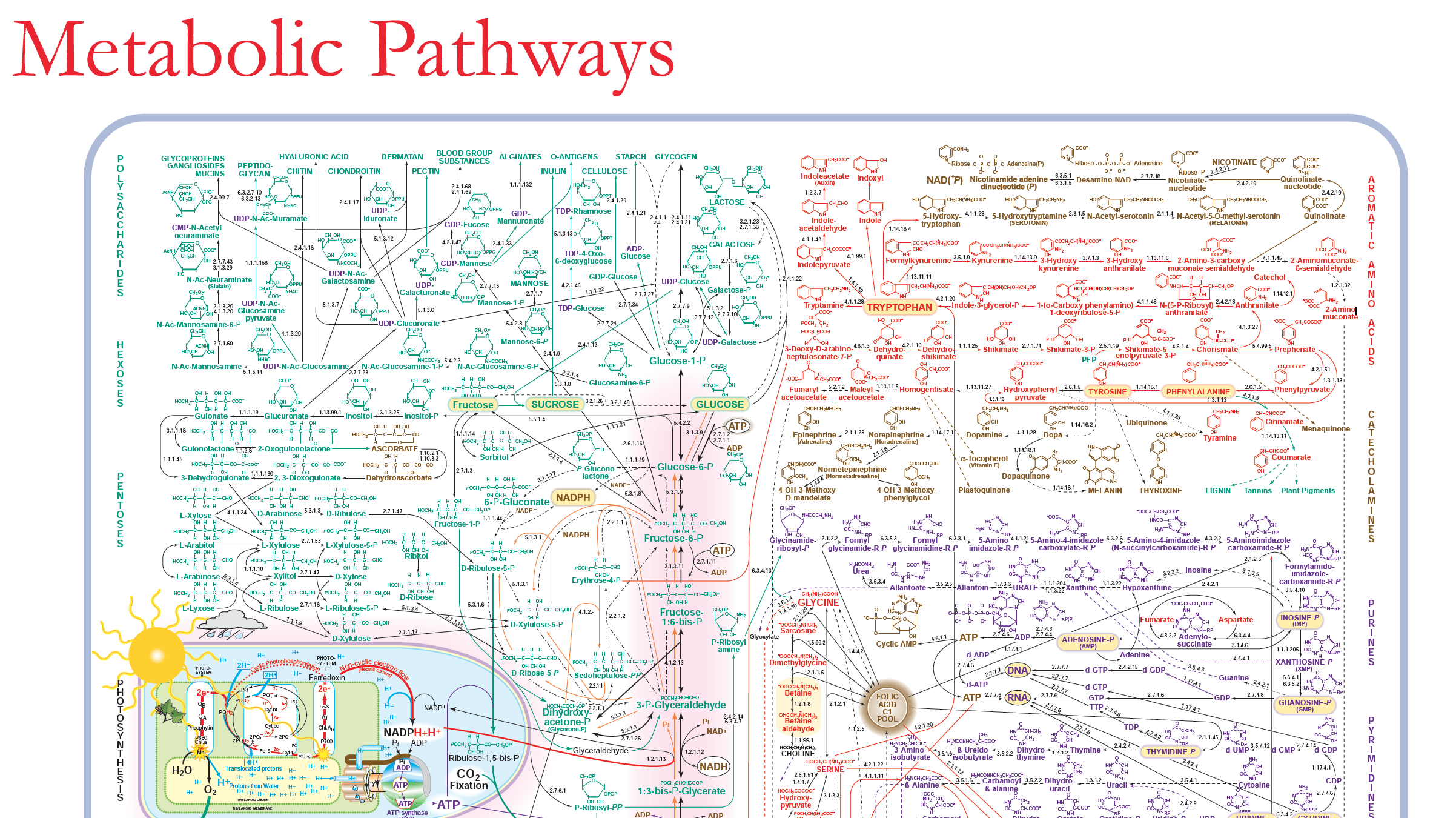 22
[Speaker Notes: Slide 22 points out that there are many more small organic molecules than the ones we have discussed, and that cells have many ways to change one kind of small organic molecule into another.
Show students the Metabolic Pathways Poster and invite them to look at it more closely when they have time.  The poster is still “incomplete” in that it shows only pathways involving small organic molecules.  When they study cellular processes such a cellular respiration and photosynthesis, students may enjoy locating them on the poster.]
Exit Ticket
Conclusions
What molecules make up animal cells?
Predictions
Where do you think the molecules that make up plant cells come from?
23
[Speaker Notes: Have students complete an exit ticket.Show slide 23 of the 2.2 Molecules Cells Are Made of PPT if you are teaching Animals.
• Conclusions: What molecules make up animal/plant/decomposer cells?• Predictions: Where do you think the molecules that make up animal/plant/decomposer cells come from?• On a sheet of paper or a sticky note, have students individually answer the exit ticket questions. Depending on time, you may have students answer both questions, assign students to answer a particular question, or let students choose one question to answer. Collect and review the answers.• The conclusions question will provide you with information about what your students are taking away from the activity. Student answers to the conclusions question can be used on the Driving Question Board (if you are using one). The predictions question allows students to begin thinking about the next activity and allows you to assess their current ideas as you prepare for the next activity. Student answers to the predictions question can be used as a lead in to the next activity.]
Exit Ticket
Conclusions
What molecules make up plant cells?
Predictions
Where do you think the molecules that make up plant cells come from?
24
[Speaker Notes: Have students complete an exit ticket.Show slide 24 of the 2.2 Molecules Cells Are Made of PPT if you are teaching Plants.• Conclusions: What molecules make up animal/plant/decomposer cells?• Predictions: Where do you think the molecules that make up animal/plant/decomposer cells come from?• On a sheet of paper or a sticky note, have students individually answer the exit ticket questions. Depending on time, you may have students answer both questions, assign students to answer a particular question, or let students choose one question to answer. Collect and review the answers.• The conclusions question will provide you with information about what your students are taking away from the activity. Student answers to the conclusions question can be used on the Driving Question Board (if you are using one). The predictions question allows students to begin thinking about the next activity and allows you to assess their current ideas as you prepare for the next activity. Student answers to the predictions question can be used as a lead in to the next activity.]
Exit Ticket
Conclusions
What molecules make up decomposer cells?
Predictions
Where do you think the molecules that make up plant cells come from?
25
[Speaker Notes: Have students complete an exit ticket.Show slide 25 of the 2.2 Molecules Cells Are Made of PPT if you are teaching Decomposers.• Conclusions: What molecules make up animal/plant/decomposer cells?• Predictions: Where do you think the molecules that make up animal/plant/decomposer cells come from?• On a sheet of paper or a sticky note, have students individually answer the exit ticket questions. Depending on time, you may have students answer both questions, assign students to answer a particular question, or let students choose one question to answer. Collect and review the answers.• The conclusions question will provide you with information about what your students are taking away from the activity. Student answers to the conclusions question can be used on the Driving Question Board (if you are using one). The predictions question allows students to begin thinking about the next activity and allows you to assess their current ideas as you prepare for the next activity. Student answers to the predictions question can be used as a lead in to the next activity.]